UD. IV. GENÈTICA.  Ll. IV. 5. Biotecnologia

4. Estudi de la seqüència d’ADN. Mètode didesoxi.
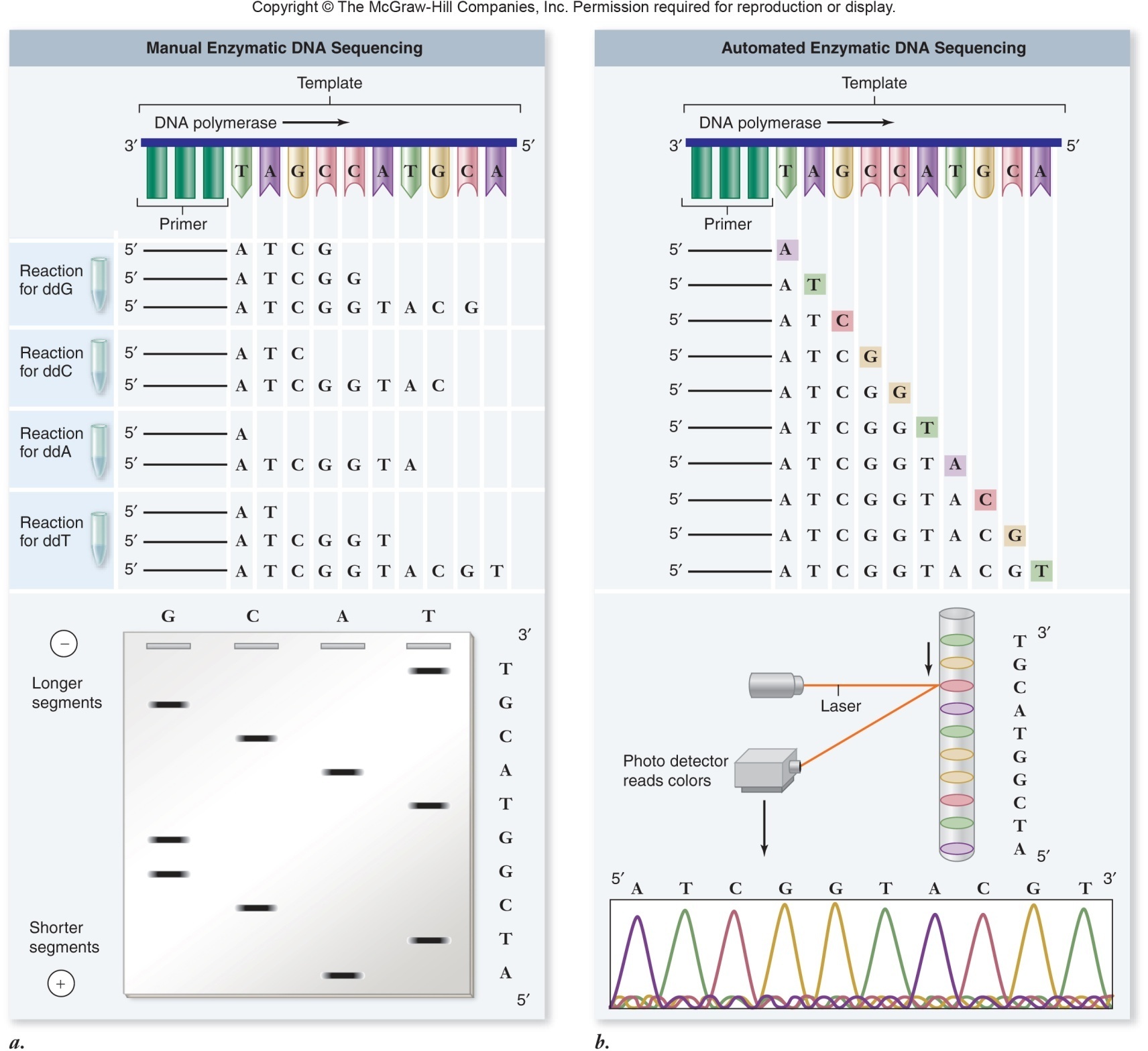 Figure 20.12
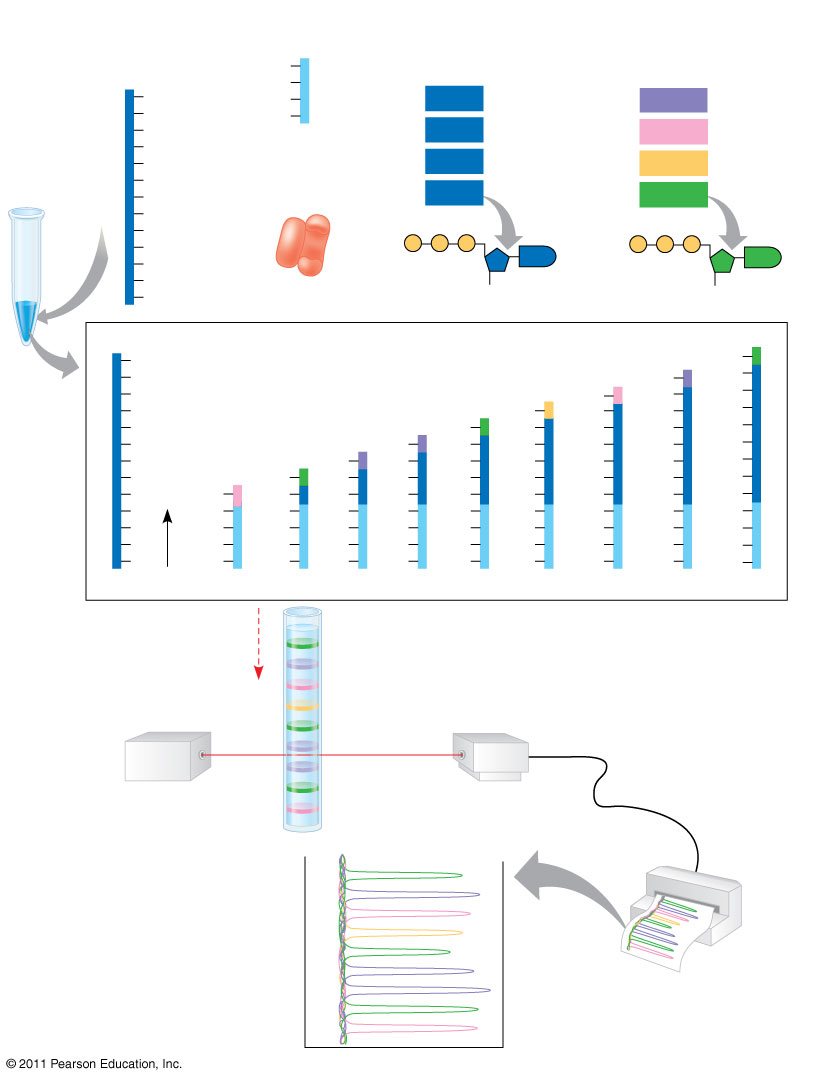 TECHNIQUE
Primer
Deoxyribonucleotides
Dideoxyribonucleotides(fluorescently tagged)
DNA(template strand)
3
T
G
5
C
T
dATP
ddATP
T
T
5
G
dCTP
ddCTP
A
DNApolymerase
dTTP
C
ddTTP
T
dGTP
T
ddGTP
C
G
P
P
P
P
P
P
A
G
G
C
A
OH
H
3
A
DNA (templatestrand)
Labeled strands
3
5
ddG
C
A
T
ddA
C
G
ddC
C
T
A
T
ddT
T
G
C
ddG
G
G
G
A
T
A
A
A
A
ddA
A
ddA
T
A
A
A
A
A
G
G
C
ddG
G
G
G
G
G
C
C
G
C
ddC
C
C
C
C
C
T
T
T
T
T
A
T
T
T
T
T
T
T
T
T
T
T
T
C
G
G
G
G
G
G
G
G
G
T
T
A
T
T
T
T
T
T
T
5
T
T
3
T
T
T
T
A
T
T
T
Shortest
Longest
Directionof movementof strands
Longest labeled strand
Detector
Laser
Shortest labeled strand
RESULTS
Last nucleotideof longestlabeled strand
G
A
C
T
G
A
Last nucleotideof shortestlabeled strand
A
G
C
[Speaker Notes: Figure 20.12 Research Method: Dideoxy Chain Termination Method for Sequencing DNA]
Figure 20.12a
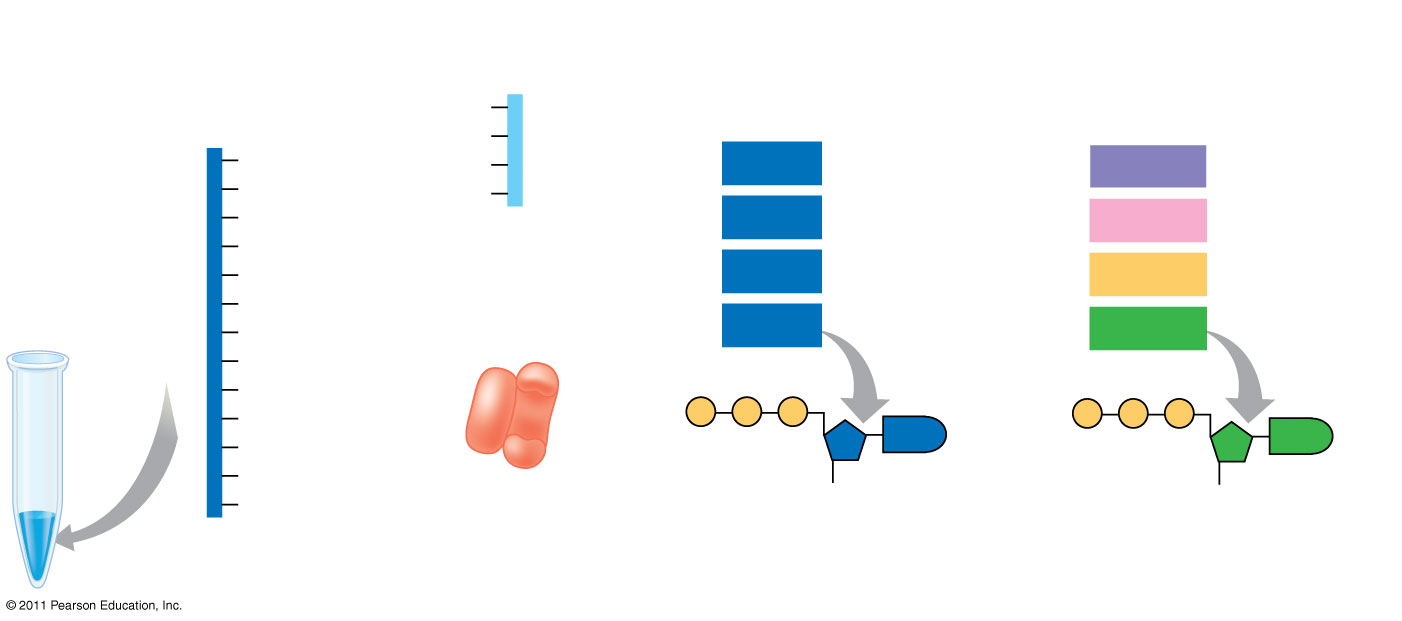 TECHNIQUE
Deoxyribonucleotides
Primer
Dideoxyribonucleotides(fluorescently tagged)
DNA(template strand)
3
T
G
5
C
T
dATP
ddATP
T
T
5
G
ddCTP
dCTP
A
DNApolymerase
dTTP
C
ddTTP
T
dGTP
ddGTP
T
C
G
P
P
P
P
P
P
A
G
G
C
A
H
OH
A
3
[Speaker Notes: Figure 20.12 Research Method: Dideoxy Chain Termination Method for Sequencing DNA]
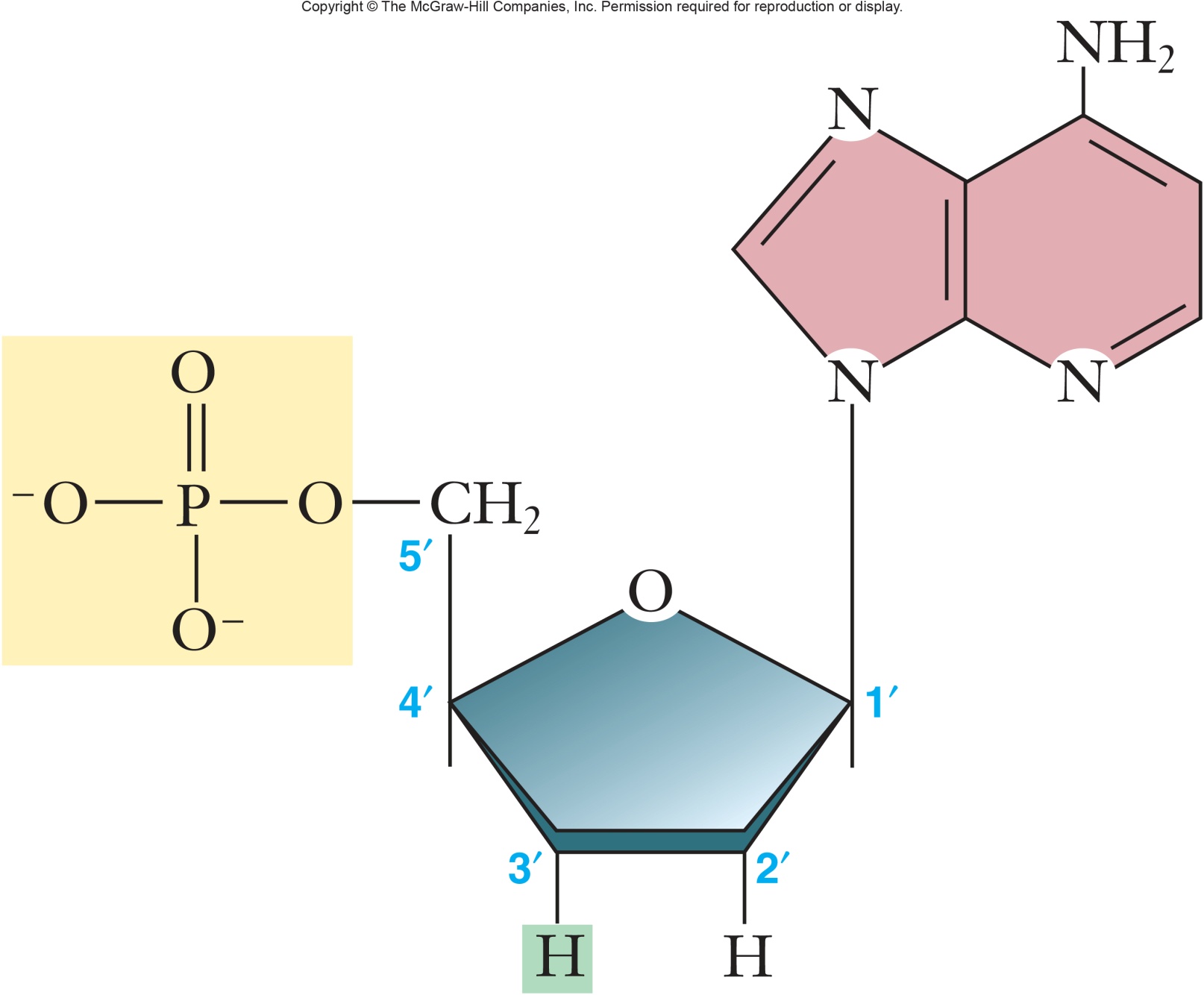 didesoxinucleòtid
Figure 20.12b
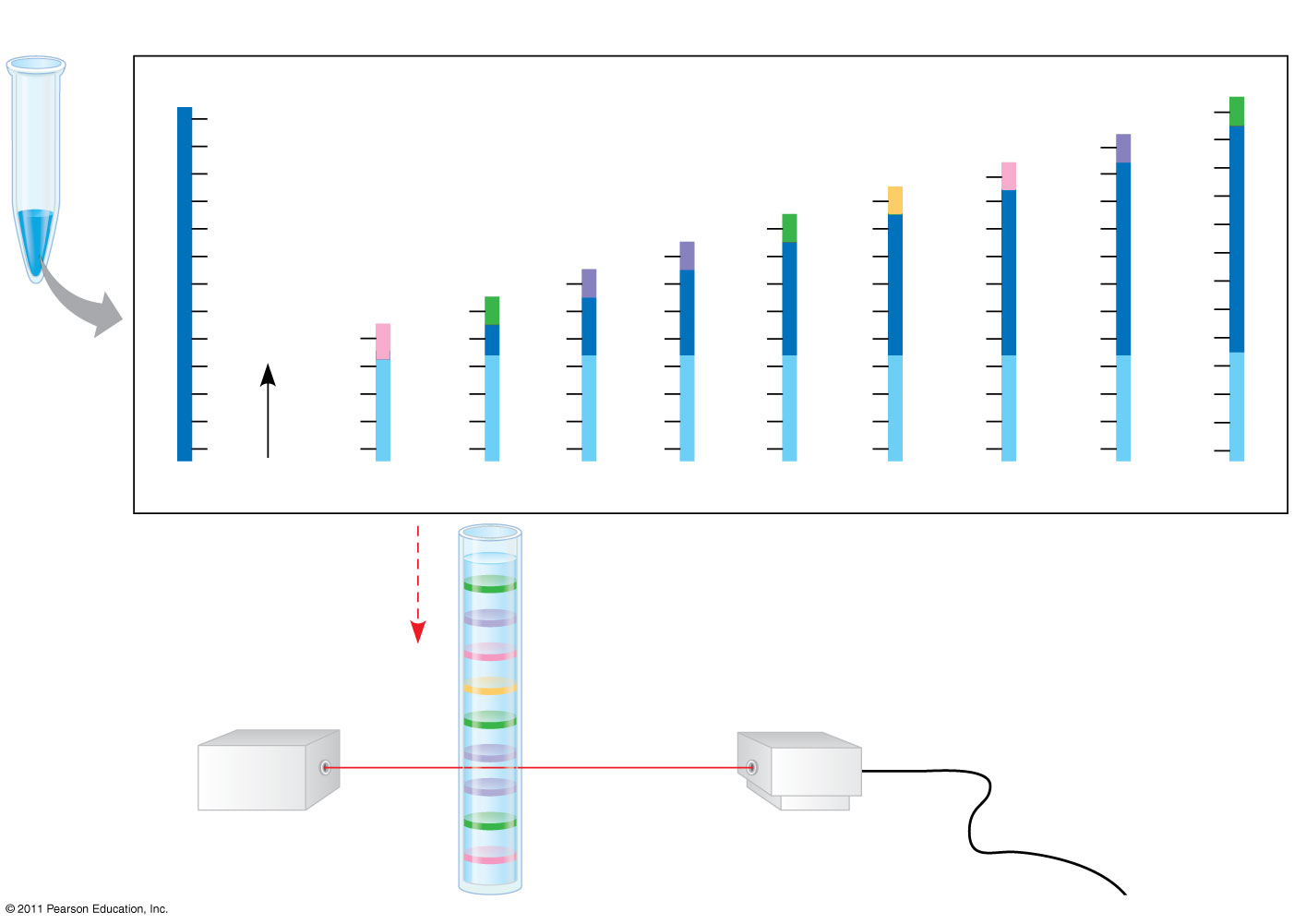 TECHNIQUE (continued)
DNA (templatestrand)
Labeled strands
3
5
ddG
C
A
T
ddA
C
G
ddC
C
T
A
T
ddT
T
G
C
G
G
ddG
G
A
A
A
A
T
A
ddA
ddA
A
A
A
A
T
A
A
G
G
G
G
C
ddG
G
G
G
C
G
C
C
C
C
C
ddC
C
C
T
T
T
A
T
T
T
T
T
T
G
G
G
C
G
G
G
G
G
G
T
T
T
A
T
T
T
T
T
T
T
T
T
T
A
T
T
T
T
T
5
3
Shortest
Longest
Directionof movementof strands
Longest labeled strand
Detector
Laser
Shortest labeled strand
[Speaker Notes: Figure 20.12 Research Method: Dideoxy Chain Termination Method for Sequencing DNA]
Figure 20.12c
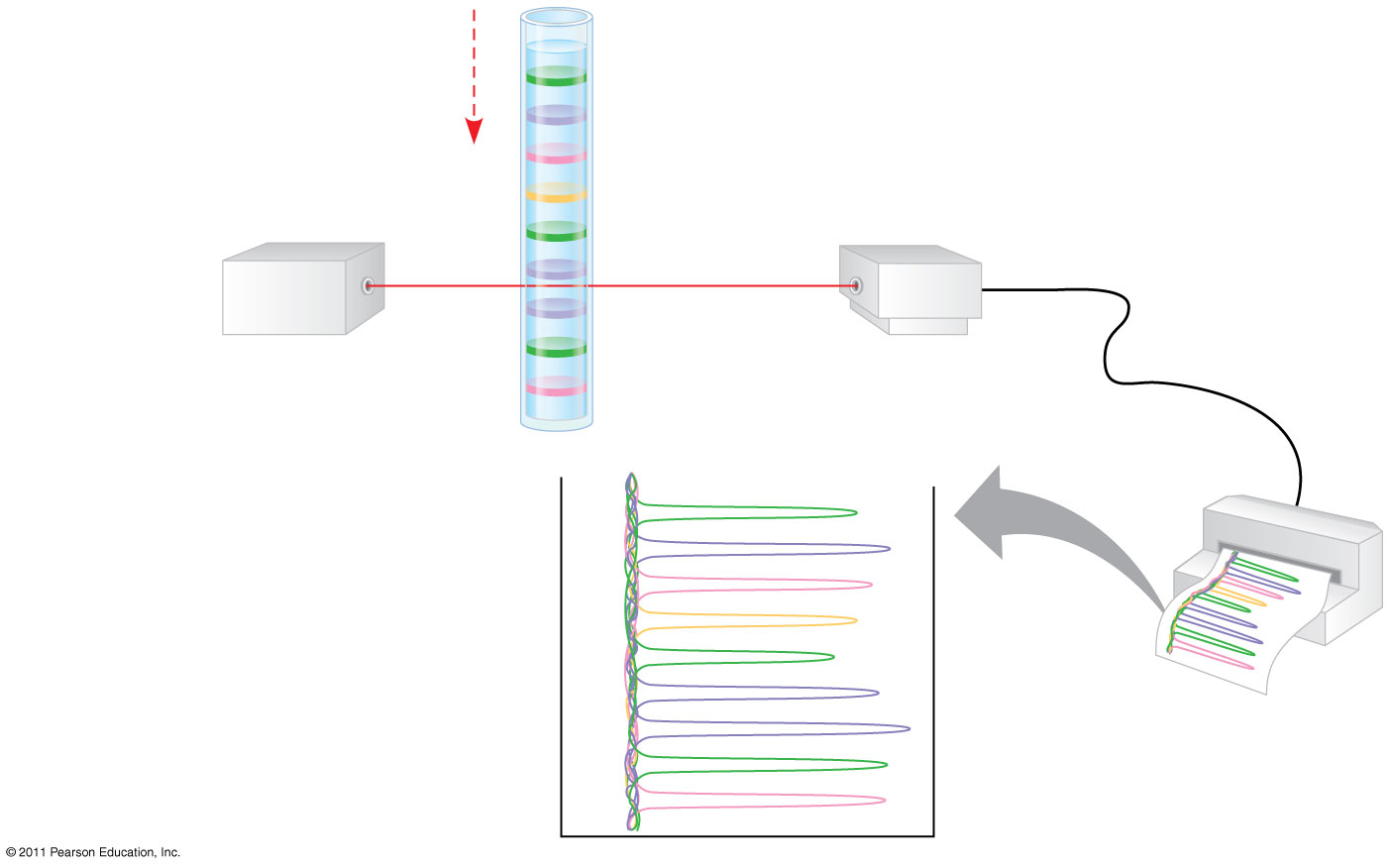 Directionof movementof strands
Longest labeled strand
Detector
Laser
Shortest labeled strand
RESULTS
Last nucleotideof longestlabeled strand
G
A
C
T
G
A
Last nucleotideof shortestlabeled strand
A
G
C
[Speaker Notes: Figure 20.12 Research Method: Dideoxy Chain Termination Method for Sequencing DNA]